Actuele ontwikkelingen in het bètaonderwijs in de opleiding, ondersteund door SLO?
Maarten Pieters en Herman Schalk
Utrecht, 21 mei 2014
De wedstrijd
De deelnemers
Het veld
De warming-up
De eerste helft (aftrap, opbouw, aanval en verdediging)
De rust(stand)
De tweede helft (aftrap, opbouw, aanval en verdediging)
Het resultaat
2
[Speaker Notes: Omdat het WK voetbal eraan komt gebruiken we de metafoor van een wedstrijd, niet omdat SLO en lerarenopleiders tegenover elkaar staan, maar wel omdat het goed is met elkaar te sparren.
Geschatte tijdsverdeling
Intro: wedstrijd, deelnemers en veld: 10 minuten
Warming-up en aftrap: 10 minuten
Eerste helft opbouw, aanval en verdediging: discussie: 15 minuten
Rust: 10 minuten
Aftrap tweede helft: 5 minuten
Tweede helft opbouw, aanval en verdediging: subgroepjes: 15 minuten
Resultaat: 10 minuten]
De deelnemers
Wij
Voorstellen 
Ons doel

Jullie
Voorstellen
Jullie doel
3
[Speaker Notes: Bij ‘doel’ wordt ook ‘belang’ bedoeld: wat is ons/hun belang van deze workshop, maar ook van het onderwerp ervan]
Het veld
Binnen welke kaders bewegen we ons?

Implementatie vakvernieuwingen

Professionalisering lerarenopleiders

Leerplankundige expertise
4
[Speaker Notes: Om het kader van ons project te schetsen]
Leerplankundig speelveld
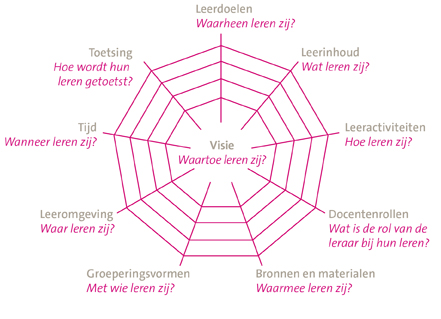 Leren van leerlingen
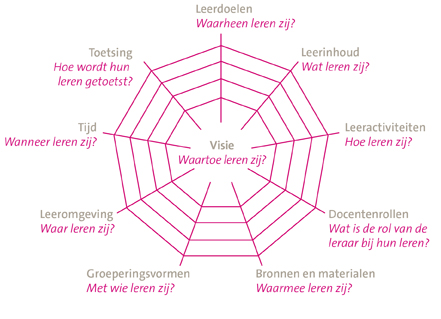 Leren van leraren
Leren van lerarenopleiders
5
[Speaker Notes: Eerst het web kort uitleggen (leerplan omvat heel veel).
Om aan te duiden dat er verschillende niveaus zijn (leerling, leraar en lerarenopleider) worden er drie webben over elkaar gelegd.]
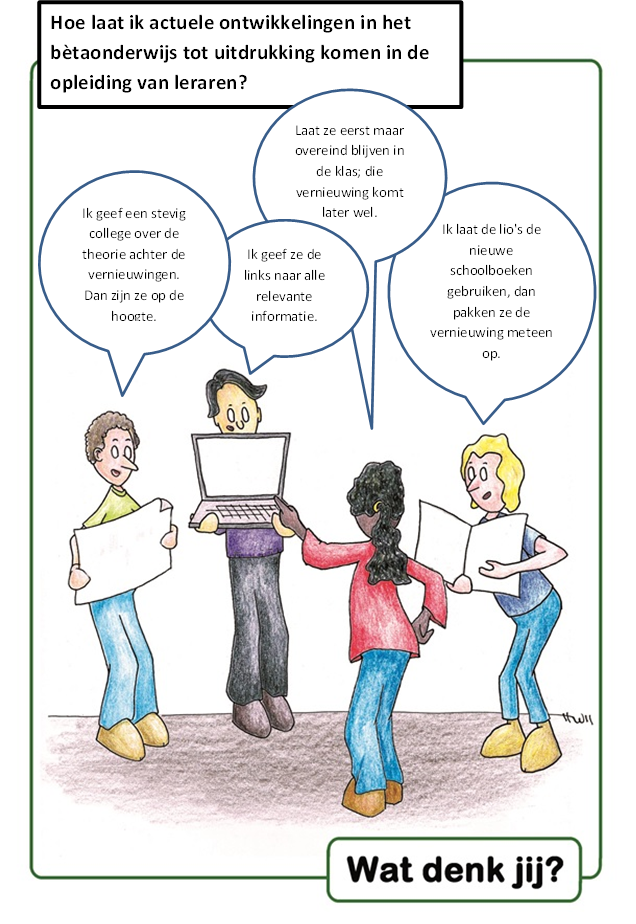 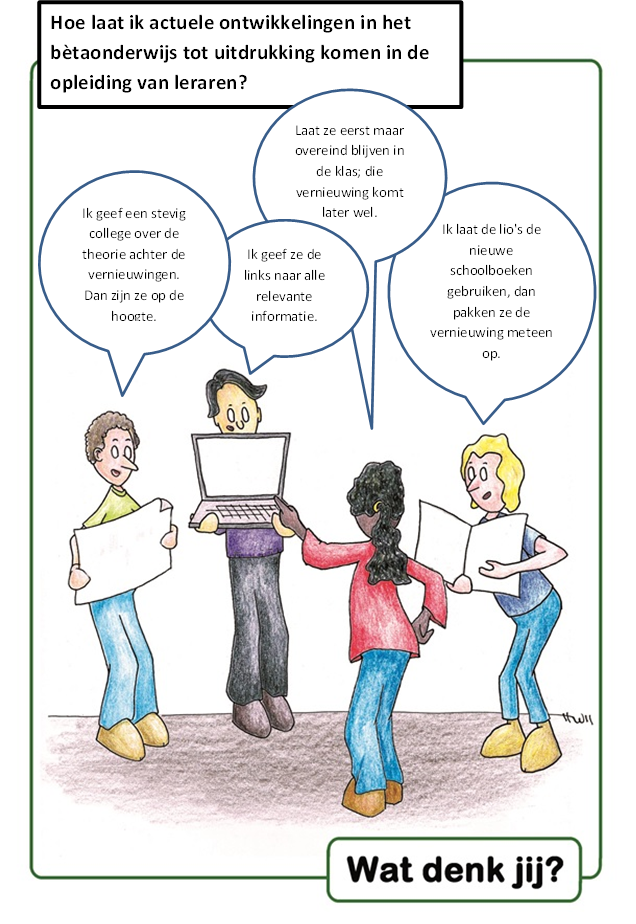 De warming-up
Vragenlijst uitgezet via ECENT-nieuwsbrief
Onderwerpen
Vorm en deelname
Benadering 

Wat zou daar uitgekomen zijn?
6
[Speaker Notes: Het voorwerk van ons en van hen even de revue laten passeren: eerst een verwachting uitspreken, vervolgens wat we binnengekregen hebben.]
De warming-up
1. Onderwijzen van de nieuwe inhouden van de examenprogramma's
2. Betere aansluiting bij ontwikkelingen in hoger onder­wijs, wetenschap en technologie
3. Vaardigheden in de nieuwe programma's, zoals redeneren / 21st Century Skills
4. De rol van contexten / de concept-contextbenadering 
5. De rol van kernconcepten / werken aan begripsontwikkeling
6. Toetsing en examinering bij de nieuwe programma's
7. Beoordeling van (nieuwe) vaardigheden
8. Het uitwerken van eigen leerplannen van de docent bij de nieuwe programma's
9. Samenhang tussen de bètavakken
10. De relatie van de natuurwetenschappelijke vakken met het vak Techniek
11. Het vormgeven van ANW-doelen in de vakken
12. Kennisbasis Science en Kernprogramma's
13. Vaktaal in bètaonderwijs
Met betrekking tot welk(e) onderwerp(en) zou u een aanbod vanuit SLO op prijs stellen? Welke twee zijn het vaakst gekozen?
 
1. Onderwijzen van de nieuwe inhouden van de examenprogramma's
2. Betere aansluiting bij ontwikkelingen in hoger onder­wijs, wetenschap en technologie
3. Vaardigheden in de nieuwe programma's, zoals redeneren / 21st Century Skills
4. De rol van contexten / de concept-contextbenadering 
5. De rol van kernconcepten / werken aan begripsontwikkeling
6. Toetsing en examinering bij de nieuwe programma's
7. Beoordeling van (nieuwe) vaardigheden
8. Het uitwerken van eigen leerplannen van de docent bij de nieuwe programma's
9. Samenhang tussen de bètavakken
10. De relatie van de natuurwetenschappelijke vakken met het vak Techniek
11. Het vormgeven van ANW-doelen in de vakken
12. Kennisbasis Science en Kernprogramma's
13. Vaktaal in bètaonderwijs
7
[Speaker Notes: Gevraagd wordt welke twee naar de verwachting van de deelnemers het vaakst gekozen zijn]
De warming-up
Welke vorm(en) zou het aanbod vanuit SLO volgens u het best kunnen aannemen? Welke twee zijn het vaakst gekozen?
 
Achtergrond informatie (bv. vanuit literatuur of ervaringen van collega's) beschikbaar via internet
Voorbeelden van opleidingsmateriaal beschikbaar via internet
Feedback op bestaande opleidingscurricula
Eenmalige bijeenkomsten rond een onderwerp
Scholingstrajecten rond een onderwerp
Langer lopende werkgroepen om samen materiaal/aanpak te zoeken of te ontwikkelen
8
De warming-up
Hoe zouden volgens u doelgroepen benaderd / bediend moeten worden? Hoe is gekozen per dilemma?
 
Per vak of vakoverstijgend

Per sector (Pabo, tweedegraads, eerstegraads) of sector-overstijgend 

Regionaal of landelijk
9
De aftrap
Vooral geïnteresseerd in: 
7. Beoordeling van (nieuwe) vaardigheden
9. Samenhang tussen de vakken
12. Kennisbasis Natuurwetenschappen en Technologie en de Kernprogramma’s
2. Betere aansluiting bij ontwikkelingen in wetenschap en technologie
10
De aftrap
De vaakst gekozen vormen
 
Achtergrond informatie (bv. vanuit literatuur of ervaringen van collega's) beschikbaar via internet [3x1, 2x2]
Voorbeelden van opleidingsmateriaal beschikbaar via internet [4x1]
Feedback op bestaande opleidingscurricula [2x1, 2x2]
Eenmalige bijeenkomsten rond een onderwerp [1x1, 2x2]
11
De aftrap
Doelgroepen benaderd / bediend 
Per vak of vakoverstijgend

Per sector (Pabo, tweedegraads, eerstegraads) of sector-overstijgend 

Regionaal of landelijk
12
De opbouw
informatie
bijeenkomsten
opleidingsmateriaal
Vorm
Driehoekjes
Onderwerpen
Focus
coco
leerling
kennisbasis
vaardigheden
leraar (i.o.)
lerarenopleider
13
[Speaker Notes: Er zijn wellicht nog meer drie(of meer)hoekjes te bedenken; maar laten we deze eerst eens verkennen: 
is een artikel voor ECENT een goede vorm (laten we er eens een paar bekijken); 
zijn de genoemde onderwerpen goede keuzes (wat zou de inhoud daarvan moeten/kunnen zijn)
Richten we ons op het niveau van ll, leraar op lerarenopleider?
Maar daarbij ook: hoe beinvloedt de ene keus de andere (vandaar de driehoek van driehoeken)]
Aanval en verdediging
Spelen maar!!
14
[Speaker Notes: Hier zal een interactieve discussie (pleonasme!!) moeten ontstaan om zo richting een resultaat te komen.]
De rust(stand)
Schrijf nu eens in het kort op hoe een door jou gewenste professionalisering er uitziet, qua
 vorm
onderwerp
focus.
15
[Speaker Notes: Een pas op de plaats om ideeën concreter te laten worden]
De aftrap
Vorm?

Onderwerp?

Focus?
16
[Speaker Notes: Even inventariseren wat eenieder heeft opgeschreven.]
De opbouw
vorm
inhoud
focus
Onderwerp 1
Driehoekjes
Onderwerp 2
Onderwerp 3
vorm
vorm
inhoud
focus
inhoud
focus
17
[Speaker Notes: In subgroepjes de deelnemers de meest aansprekende ideeën verder laten uitwerken: voor wie, wat en hoe?]
Aanval en verdediging
Spelen maar weer!!
18
[Speaker Notes: Hier zal dus groepswerk moeten ontstaan om zo richting een resultaat te komen.]
Het resultaat
Wat heeft de workshop opgeleverd?

Voor jullie?

Voor ons?

Vervolg?
19
[Speaker Notes: Hier de balans opmaken: welke accenten qua inhoud, vorm en focus zou ons project moeten leggen, welke samenwerkingsverbanden zijn wellicht ontstaan?]
De handdruk
Heel veel dank voor het meedenken!!
20
[Speaker Notes: Hier de balans opmaken: welke accenten qua inhoud, vorm en focus zou ons project moeten leggen, welke samenwerkingsverbanden zijn wellicht ontstaan?]